PSHE
Learning intention: To embrace
What makes us special?
Everyone is unique.
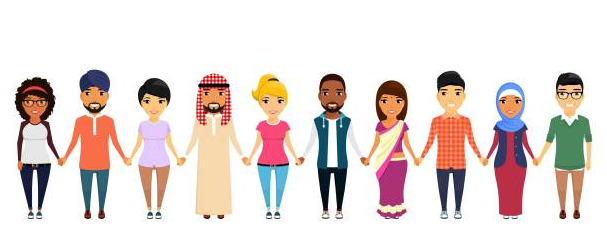 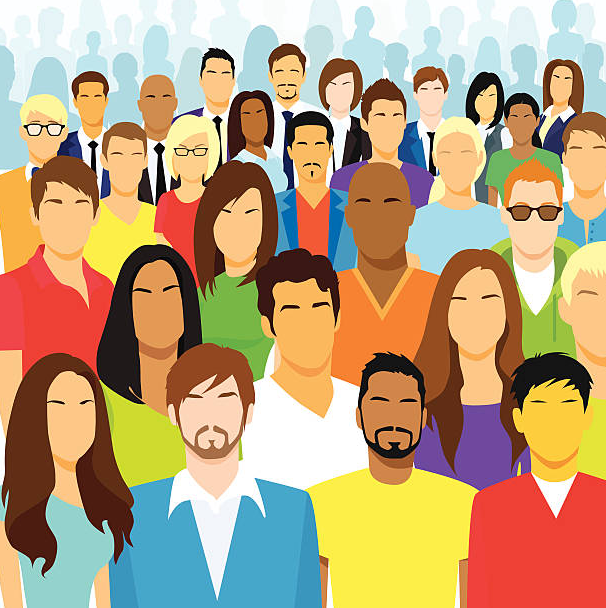 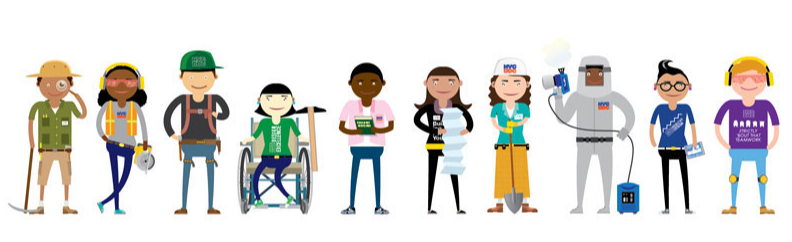 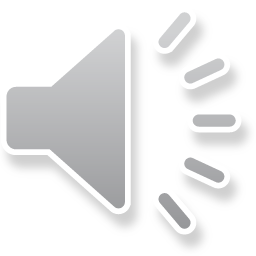 What makes us special?
Everyone is unique.
hair colour
language
height
type of family
talents
beliefs
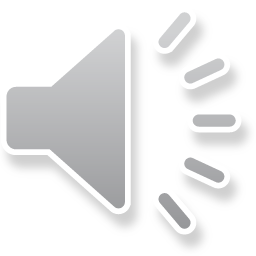 Why is it good that everyone is different?
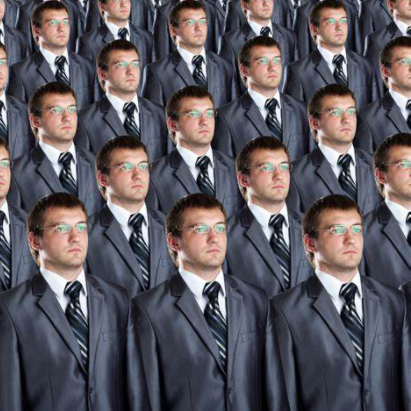 It’s not boring. 
We need different people’s talents for different jobs.
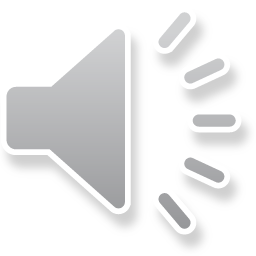 Respecting Differences
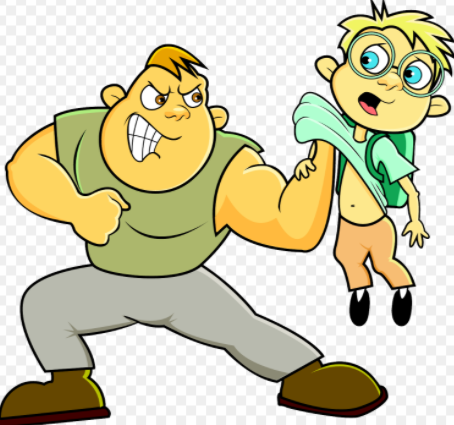 Discrimination is where somebody is treated unfairly because of their differences.
What do you think you should do if you think someone is being discriminated against?
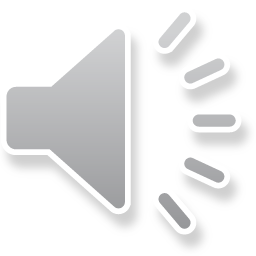